Especialidad Mecánica Industrial
Mención Máquinas – Herramientas
Módulo Fresado de piezas y conjuntos mecánicos
Selección de parámetros de corte
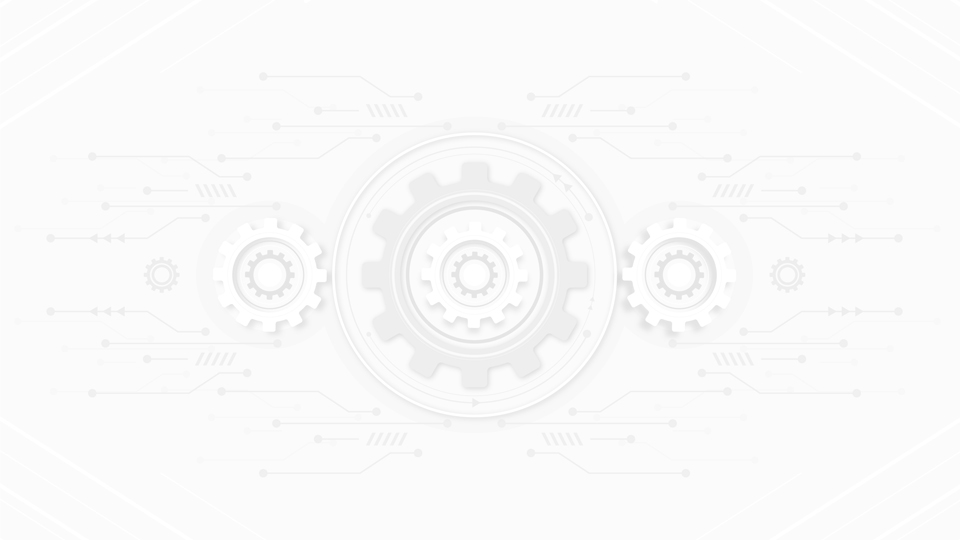 TEMAS
TEMA N°1 
PARÁMETROS DE CORTE
TEMA N°2 
HERRAMIENTAS DE CORTE
TEMA N°3 
TIPOS DE FRESADO
TEMA N°4 
PARTES Y ACCESORIOS DE UNA FRESADORA UNIVERSAL
Afilado de herramientas (ángulos y formas)
Partes y accesorios del torno
TEMA N°1PARÁMETROS DE CORTE
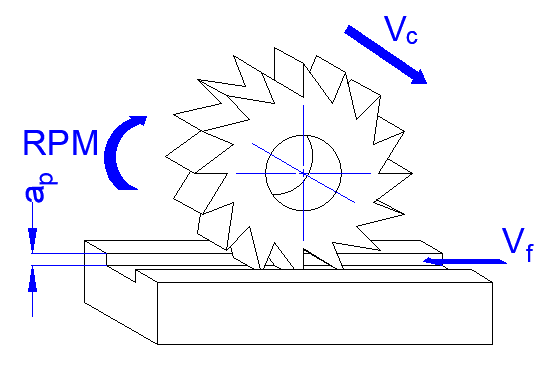 Fuente:  Elaboración propia en base a Larburu, N., (1989), Máquinas Prontuario. Técnicas, Máquinas, Herramientas, España, Paraninfo.
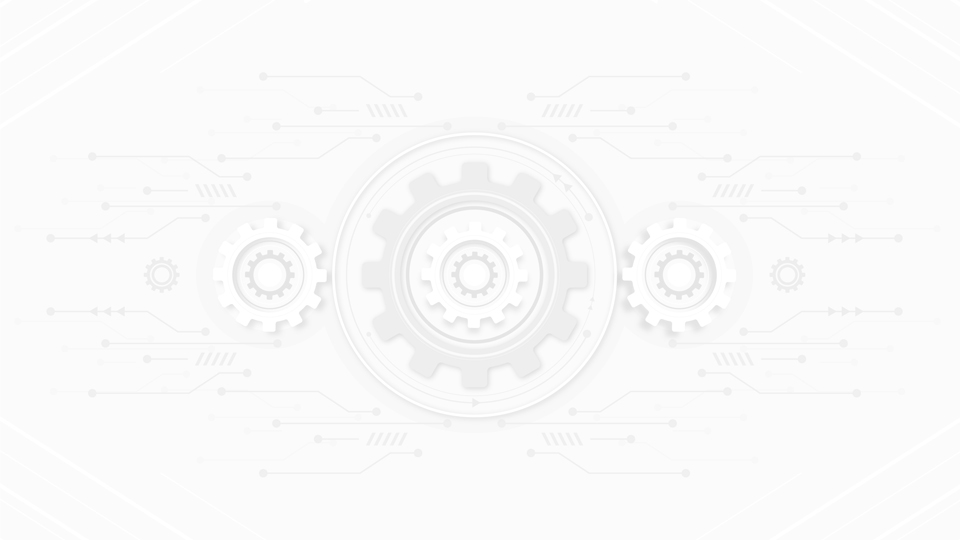 Corresponde a la velocidad a la que se corta la viruta (Figura 1). Éste parámetro se puede extraer de la Tabla 1, seleccionando la operación de fresado deseada y el material de la pieza que se desea mecanizar.
FÓRMULA DE VELOCIDAD DE GIRO
FÓRMULA DE VELOCIDAD DE CORTE
Figura 1. Conicidad e inclinación de un cono
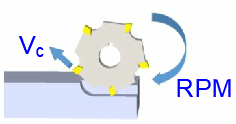 Fuente: Elaboración propia.
Tabla 1. Operaciones de fresado
FÓRMULA DE VELOCIDAD DE GIRO
FÓRMULA DE VELOCIDAD DE CORTE
Fuente: Elaboración propia en base a Larburu, N., (1989), Máquinas Prontuario. Técnicas, Máquinas, Herramientas, España, Paraninfo.
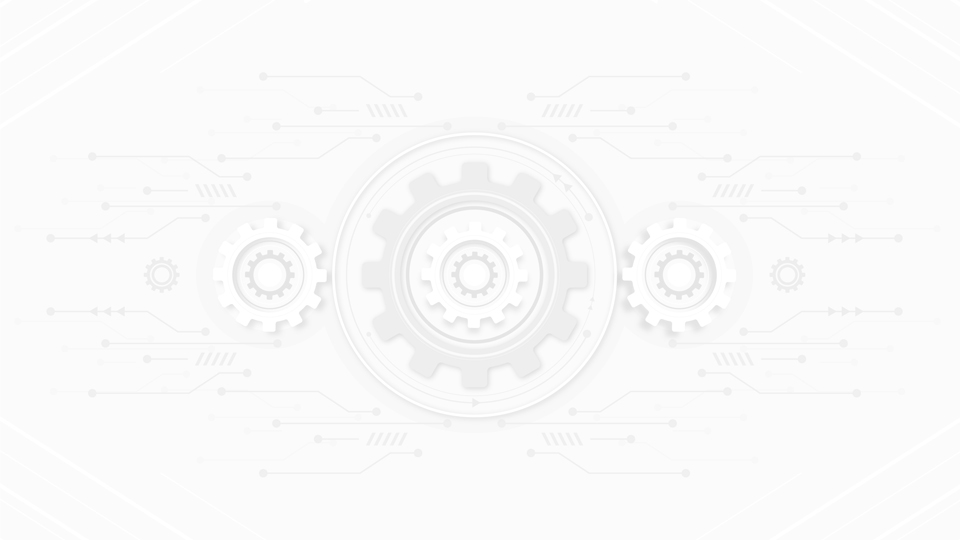 VELOCIDAD DEGIRO
Corresponde a la velocidad con la cual rota la fresa (Figura 2) al mecanizar la pieza deseada.
Figura 2. Parámetros de corte de cilindrado o planeado
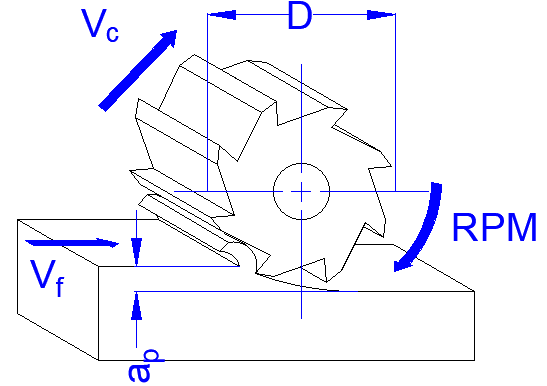 Fuente: Elaboración propia en base a Larburu, N., (1989), Máquinas Prontuario. Técnicas, Máquinas, Herramientas, España, Paraninfo.
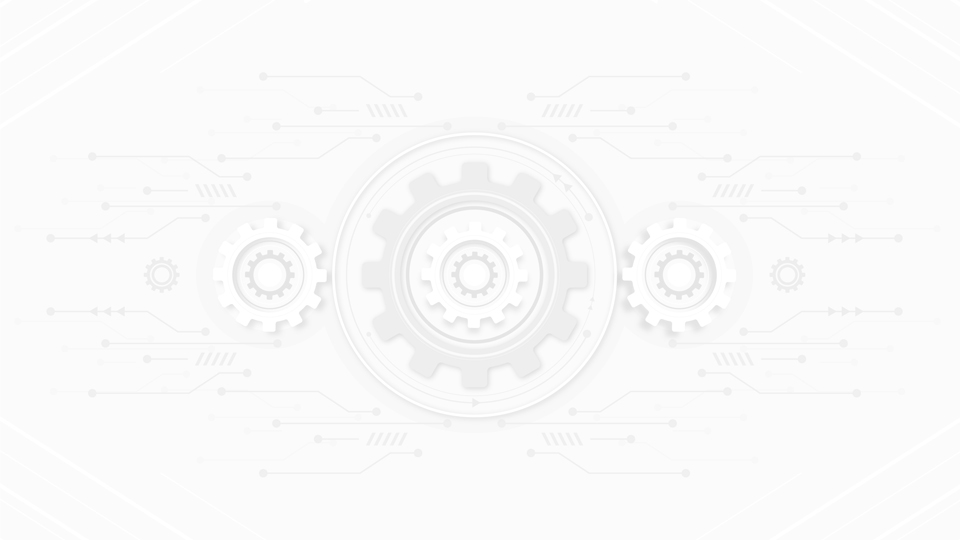 VELOCIDADDE GIRO (RPM)
Para obtener la fórmula que permite calcular esta variable, se despeja la velocidad de giro desde la fórmula de velocidad de corte, es decir:
EN DONDE:
Vc: Velocidad de corte (m/min)
D: Diámetro de la fresa (mm)                                                            
RPM: Velocidad de giro (rpm)
π : 3.1416
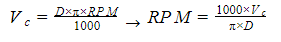 Fuente: Elaboración propia.
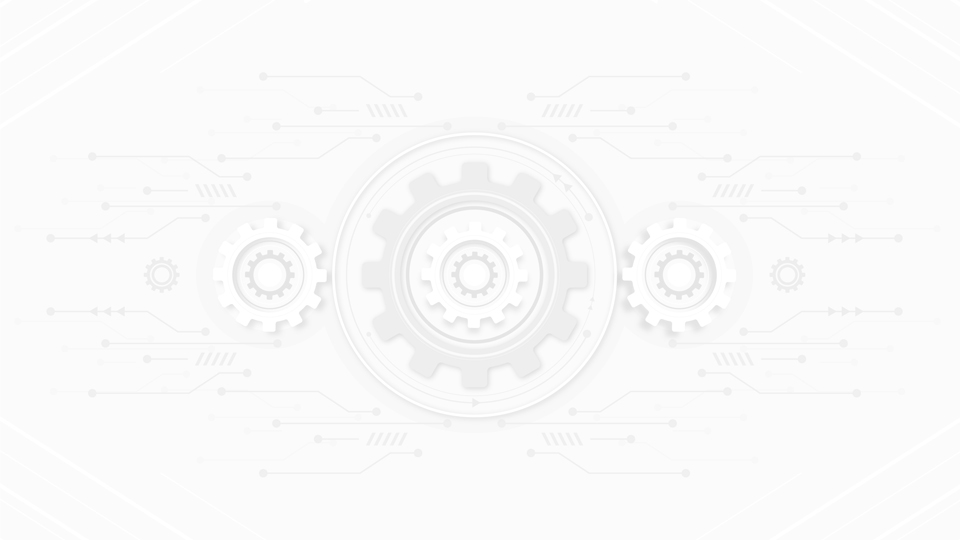 Es la velocidad relativa entre la herramienta y la pieza a mecanizar (Figura 3).
1.
2.
3.
Figura 3. Avance o velocidad de avance en un fresado universal
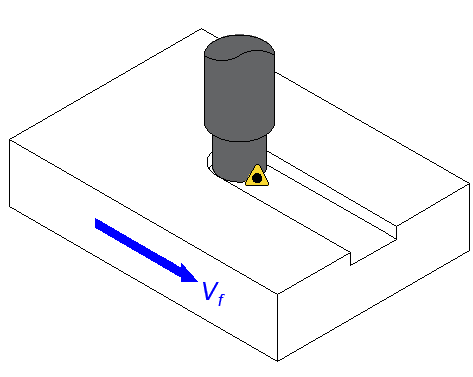 Para obtener la velocidad de corte de desbaste debes seleccionar la velocidad de corte de acabado desde la Tabla 2 y luego multiplicar ese valor por 0.7, es decir 32*0.7= 22.4 m/min.
La velocidad de corte para un acero suave con una velocidad de avance 0.4 corresponde a 32 m/min. Esta velocidad de corte corresponde al acabado, es decir el proceso final.
Fuente: Elaboración propia.
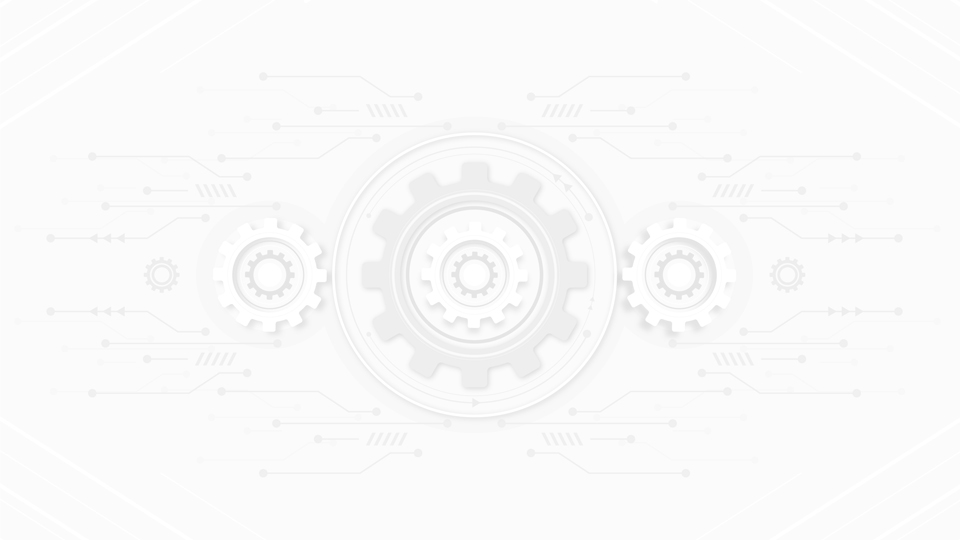 Para calcular esta variable es necesario conocer la velocidad de giro (RPM), el avance por diente (Vf), el número de dientes de la herramienta (Z) y posteriormente utilizar la siguiente fórmula:
1.
2.
3.
Para obtener la velocidad de corte de desbaste debes seleccionar la velocidad de corte de acabado desde la Tabla 2 y luego multiplicar ese valor por 0.7, es decir 32*0.7= 22.4 m/min.
La velocidad de corte para un acero suave con una velocidad de avance 0.4 corresponde a 32 m/min. Esta velocidad de corte corresponde al acabado, es decir el proceso final.
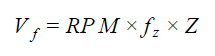 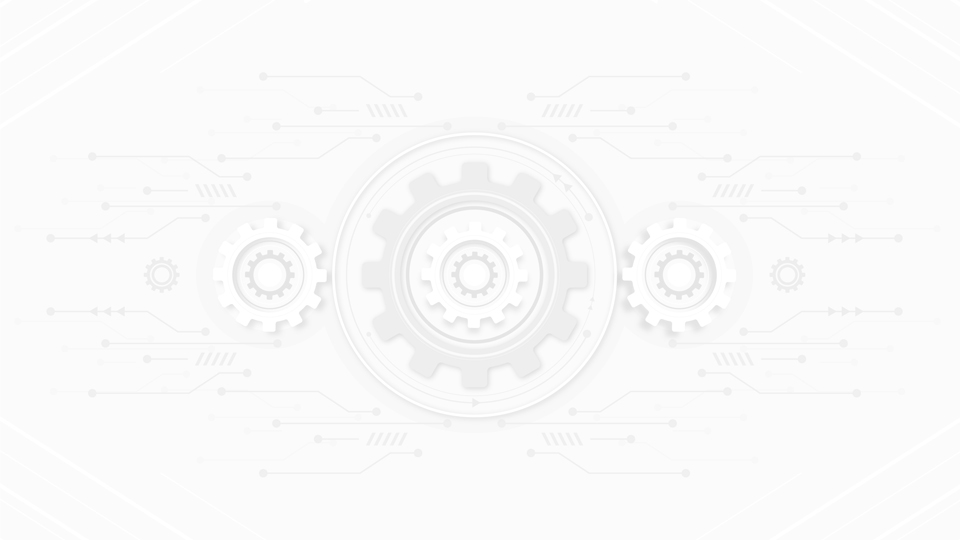 Corresponde a la distancia que avanza la fresa cada vez que un diente o filo de esta arranca una viruta. Se mide en mm/dientes. Este parámetro se puede extraer de la Tabla 2, seleccionando el material de la pieza y el tipo de fresa a utilizar en el mecanizado.
1.
2.
3.
Para obtener la velocidad de corte de desbaste debes seleccionar la velocidad de corte de acabado desde la Tabla 2 y luego multiplicar ese valor por 0.7, es decir 32*0.7= 22.4 m/min.
La velocidad de corte para un acero suave con una velocidad de avance 0.4 corresponde a 32 m/min. Esta velocidad de corte corresponde al acabado, es decir el proceso final.
Tabla 2. Avance por diente
FÓRMULA DE VELOCIDAD DE GIRO
FÓRMULA DE VELOCIDAD DE CORTE
Fuente: Elaboración propia en base a Heinrich, G., (1984), Alrededor de las MÁQUINAS-HERRAMIENTA, España, Reverté.
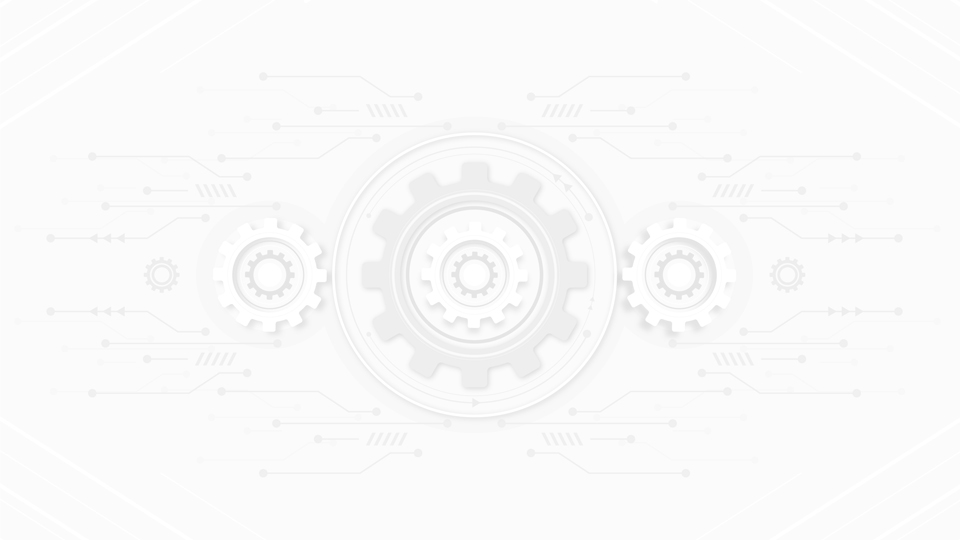 NÚMERODE DIENTES (Z)
Se refiere a la cantidad de dientes presentes en la fresa (herramienta). En general, los materiales blandos poseen un menor número de dientes. Esta característica permite evacuar de forma correcta la viruta generada durante el mecanizado.
1.
2.
3.
Para obtener la velocidad de corte de desbaste debes seleccionar la velocidad de corte de acabado desde la Tabla 2 y luego multiplicar ese valor por 0.7, es decir 32*0.7= 22.4 m/min.
La velocidad de corte para un acero suave con una velocidad de avance 0.4 corresponde a 32 m/min. Esta velocidad de corte corresponde al acabado, es decir el proceso final.
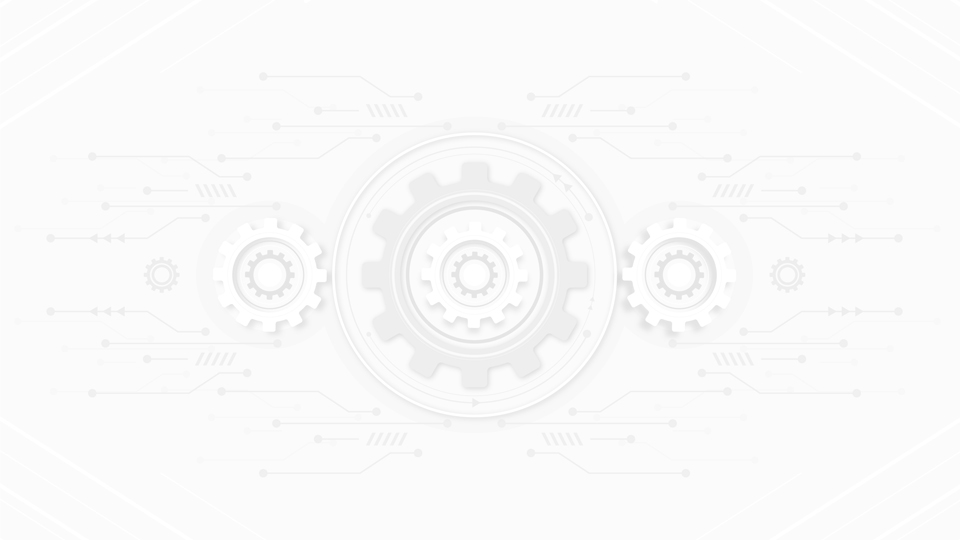 Corresponde a la profundidad que penetra la herramienta en la pieza. Para las operaciones de desbaste se utilizan mecanizados con mayores profundidades de corte. Por el contrario, para las operaciones de acabado, se utiliza una menor profundidad de corte.
1.
2.
3.
Figura 3. Profundidad de corte en un fresado universal
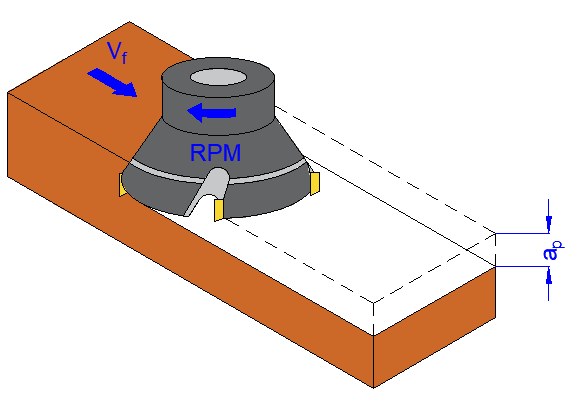 Para obtener la velocidad de corte de desbaste debes seleccionar la velocidad de corte de acabado desde la Tabla 2 y luego multiplicar ese valor por 0.7, es decir 32*0.7= 22.4 m/min.
La velocidad de corte para un acero suave con una velocidad de avance 0.4 corresponde a 32 m/min. Esta velocidad de corte corresponde al acabado, es decir el proceso final.
Fuente: Elaboración propia.
TEMA N°2HERRAMIENTAS DE CORTE (FRESAS)
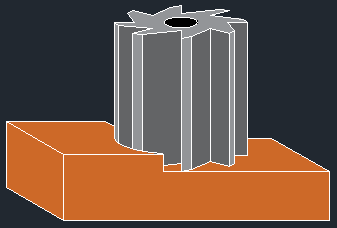 Fuente: Elaboración propia en base a Larburu, N., (1989), Máquinas Prontuario. Técnicas, Máquinas, Herramientas, España, Paraninfo.
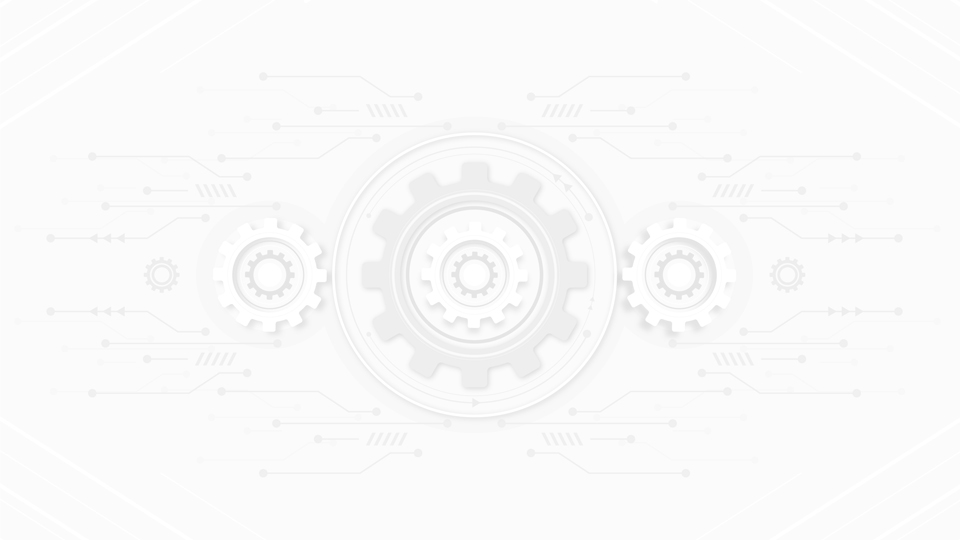 FRESACILÍNDRICA Y FRONTAL
Generalmente este tipo de fresa se utiliza para mecanizados de planeado y desbaste. Se caracteriza por poseer dientes sólo en la parte exterior, los cuales pueden ser rectos, helicoidales o acoplados.
Figura 5. Fresa cilíndrica y frontal
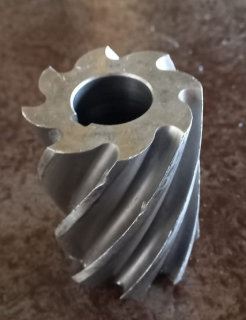 Fuente: Taller Mecánica Industrial - Escuela Industrial Superior de Valparaíso Óscar Gacitúa Basulto.
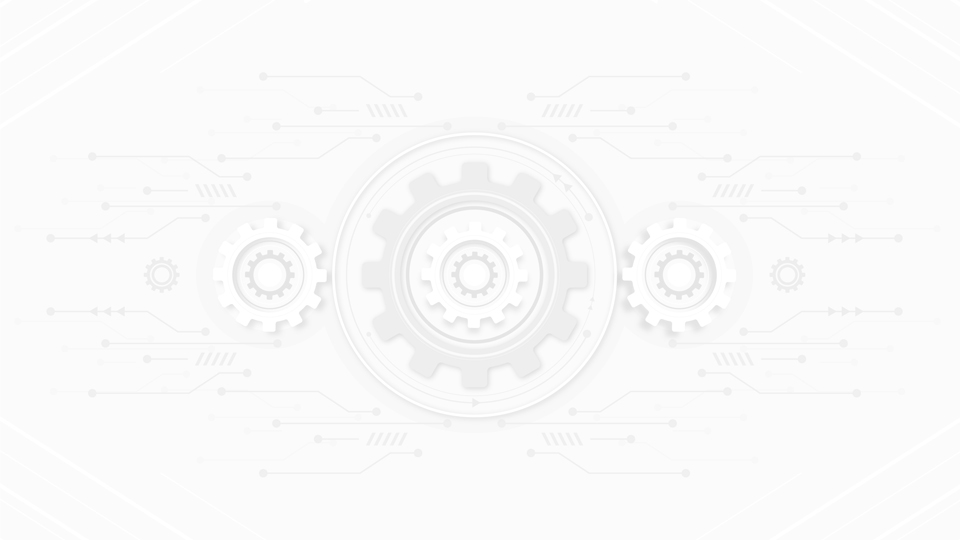 FRESADE DISCO
Este tipo de fresa se utiliza en operaciones de ranurado plano y ranurado profundo. Se caracteriza por entregar una longitud de corte baja en comparación a su diámetro. Su dentado puede ser recto, cruzado o alterno, en cruz, acoplados ajustables o  de sierras circulares.
Figura 6. Fresa de disco
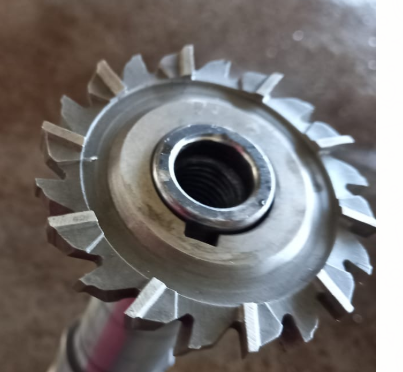 Fuente: Taller Mecánica Industrial - Escuela Industrial Superior de Valparaíso Óscar Gacitúa Basulto.
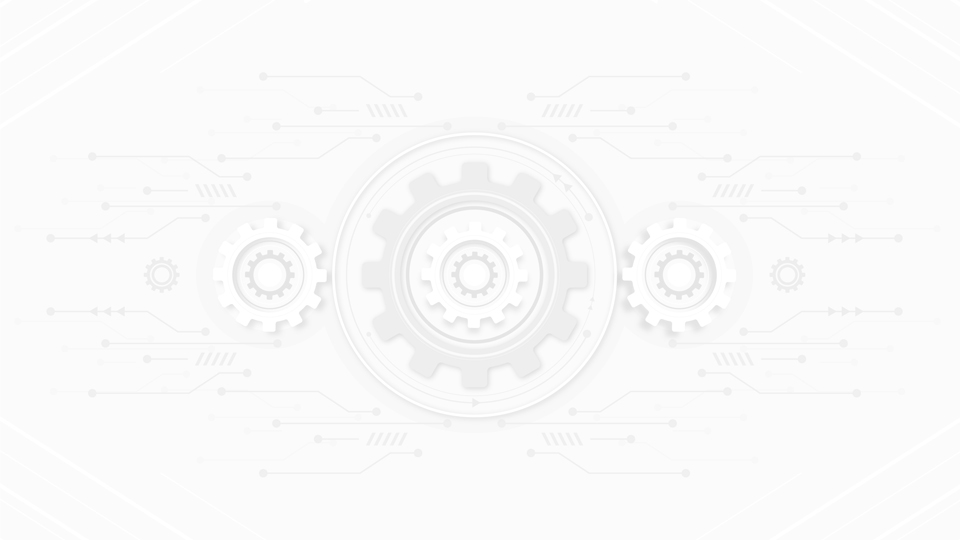 FRESADE VÁSTAGO
Este tipo de fresa se utiliza en procesos de ranurado, contornos, cortes y avellanados. Se caracterizan por poseer una geometría cilíndrica, un diámetro pequeño y un vástago que permite sostenerla durante el mecanizado.  Existen diferentes tipos de fresas de vástago, entre estas se encuentran las frontales, cónicas y angulares.
Figura 7. Fresa de vástago
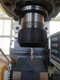 Fuente: Taller Mecánica Industrial - Escuela Industrial Superior de Valparaíso Óscar Gacitúa Basulto.
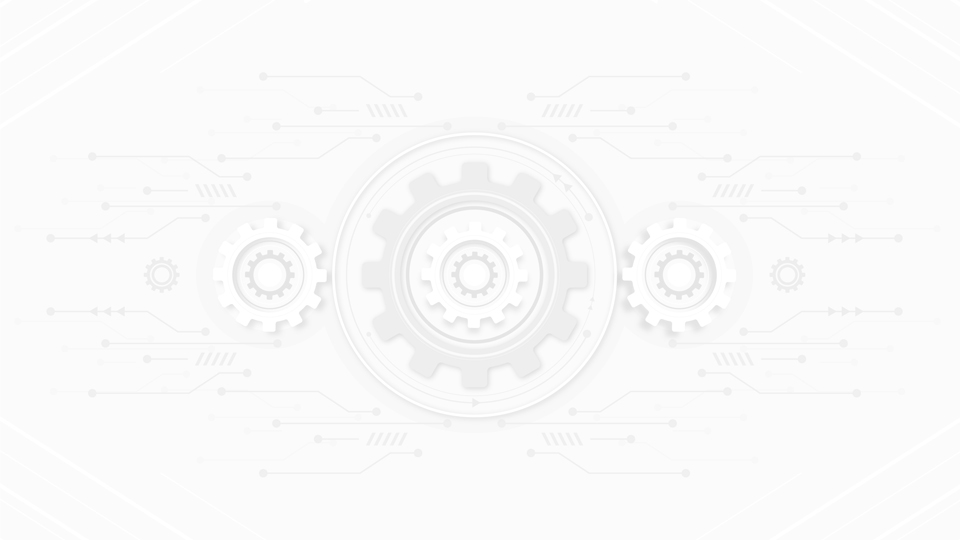 FRESADE FORMA
Este tipo de fresa se utiliza para realizar mecanizado de guías prismáticas en ángulos de 45, 60 y 90 grados.
Figura 8. Fresa de forma
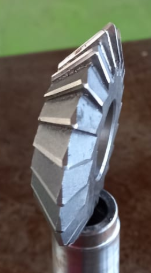 Fuente: Taller Mecánica Industrial - Escuela Industrial Superior de Valparaíso Óscar Gacitúa Basulto.
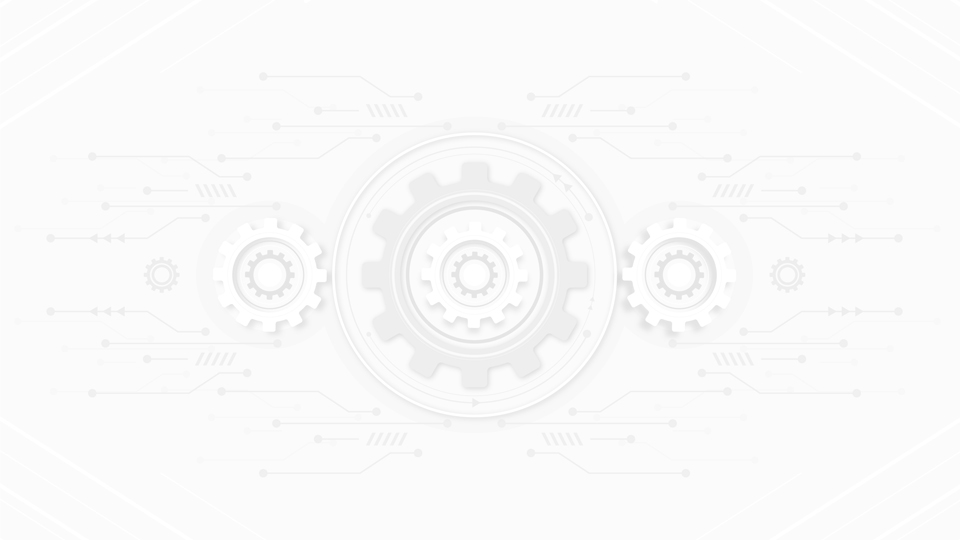 FRESADE MÓDULO
Este tipo de fresa se utiliza para la fabricación de engranajes. El número de dientes que pueden mecanizar y el ángulo de presión del mecanizado, se especifican a través del módulo de la fresa.
Figura 9. Fresa de módulo
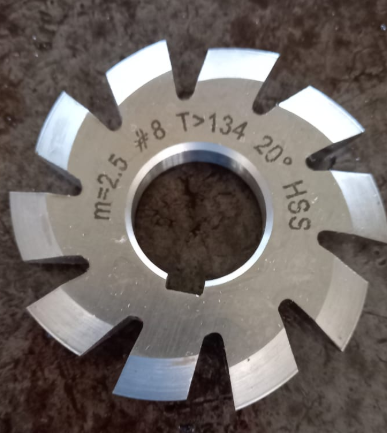 Fuente: Taller Mecánica Industrial - Escuela Industrial Superior de Valparaíso Óscar Gacitúa Basulto.
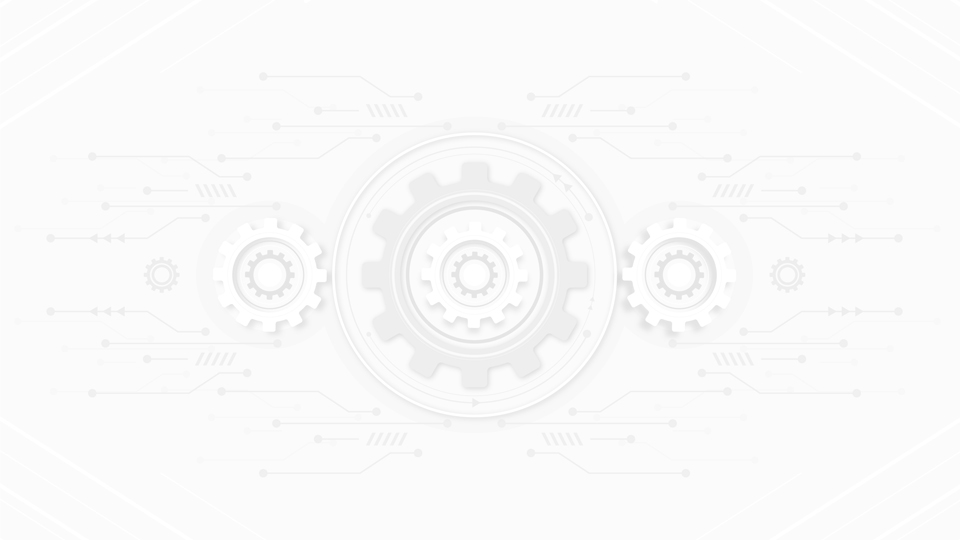 FRESADE PLAQUITAS INTERCAMBIABLES
Este tipo de fresa se destaca por el cambio de plaquitas, también son conocidas como spider.
Figura 10. Fresa de plaquitas intercambiables
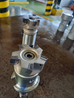 Fuente: Taller Mecánica Industrial - Escuela Industrial Superior de Valparaíso Óscar Gacitúa Basulto.
TEMA N°3TIPOS DE FRESADO
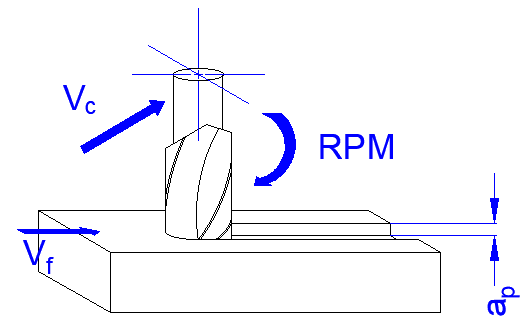 Fuente: Elaboración propia en base a Larburu, N., (1989), Máquinas Prontuario. Técnicas, Máquinas, Herramientas, España, Paraninfo.
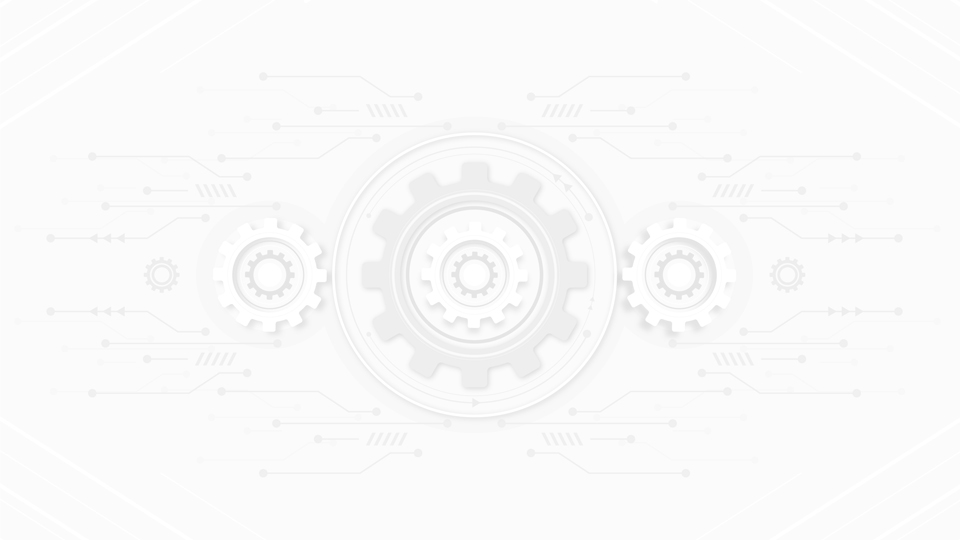 PLANEADO
Esta operación se utiliza para generar superficies planas. Se sugiere utilizar una fresa cilíndrica y frontal.
Figura 11. Planeado
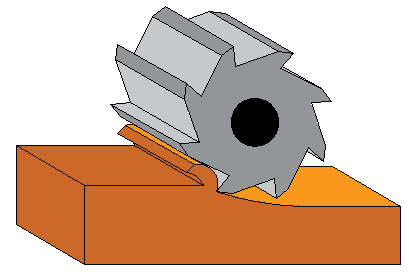 Fuente: Elaboración propia en base a Larburu, N., (1989), Máquinas Prontuario. Técnicas, Máquinas, Herramientas, España, Paraninfo.
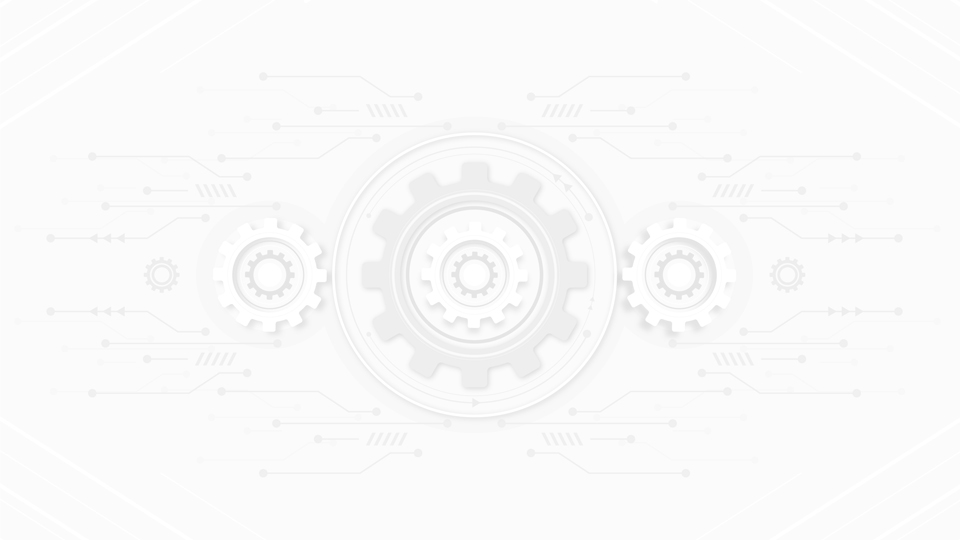 FRESADODE ESCUADRA
Este proceso es una variante del planeado. Consiste en mecanizar una escuadra o ángulo recto, de forma que uno de los planos se obtiene con la parte frontal de la fresa y el otro con la parte periférica.
Figura 12. Fresado de escuadra
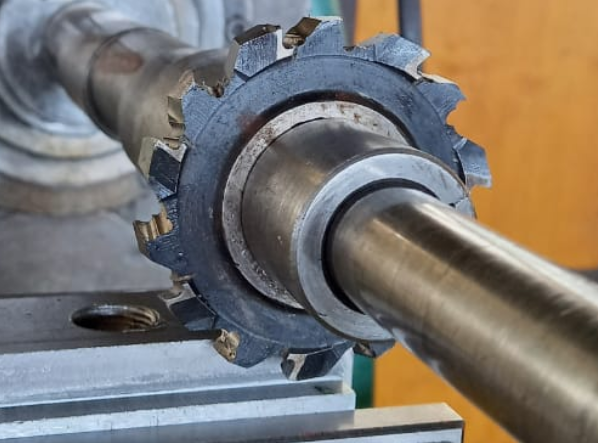 Fuente: Taller Mecánica Industrial - Escuela Industrial Superior de Valparaíso Óscar Gacitúa Basulto.
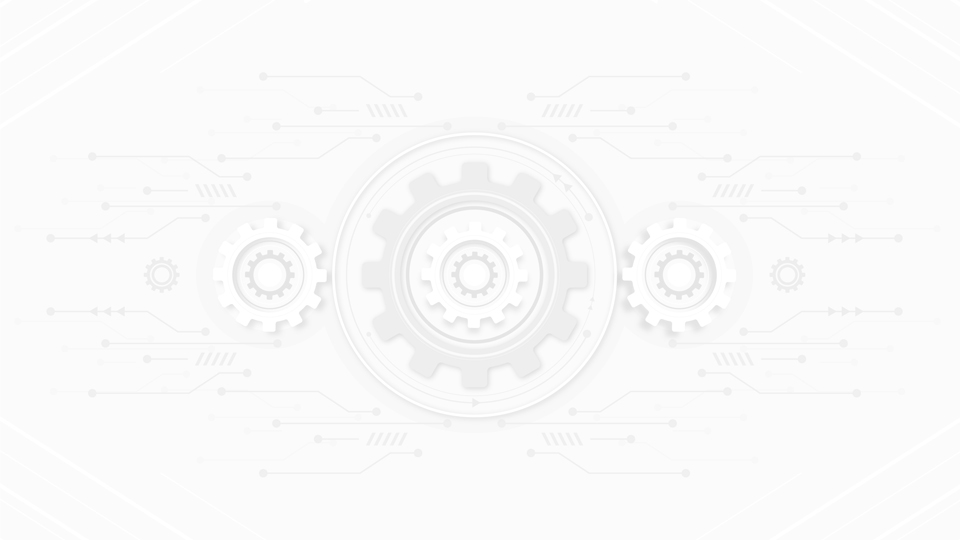 RANURADO
Esta operación consiste en generar ranuras en la pieza, con el fin de poder ensamblar la pieza mecanizada con otras. En caso de generar un ranurado recto, se sugiere utilizar una fresa cilíndrica o fresas con forma de T.
Figura 13. Ranurado
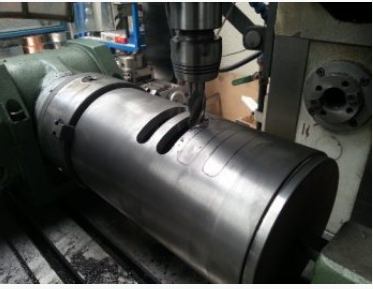 Fuente: MECANICA INDUSTRIAL ESPINOSA. (s.f.). FRESADO. http://www.mec-industrialespinosa.com/fresado/.
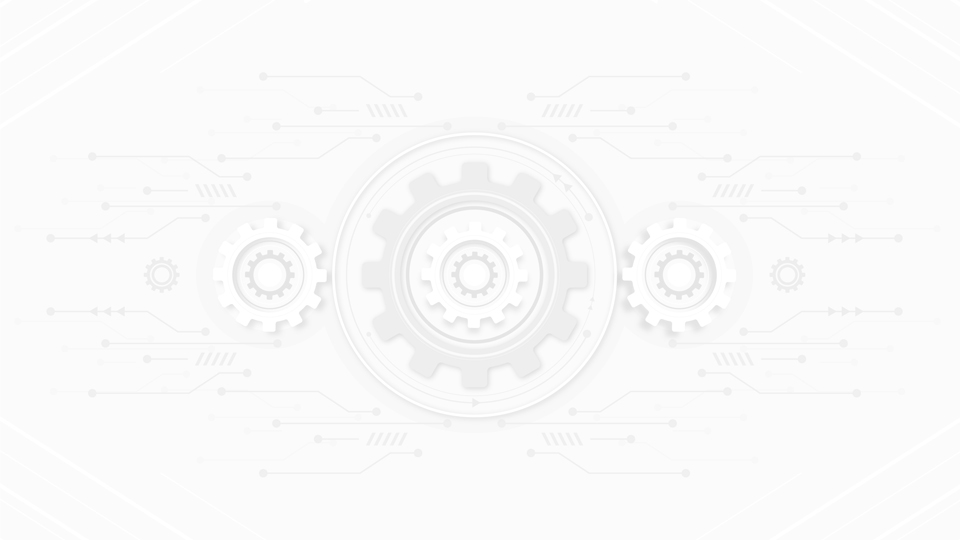 VACIADO
Consiste en realizar un vaciado en la superficie de una pieza, en base a un contorno definido.
Figura 14. Vaciado
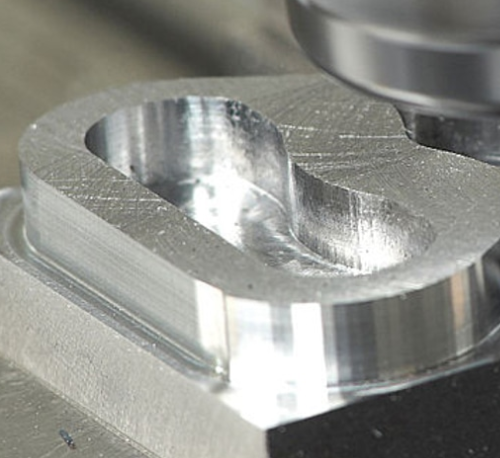 Fuente: Virtual Expo Group (2020), Ampliación de las gamas de fresado de metal duro. https://trends.directindustry.es/dormer-pramet/project-14461-135749.html.
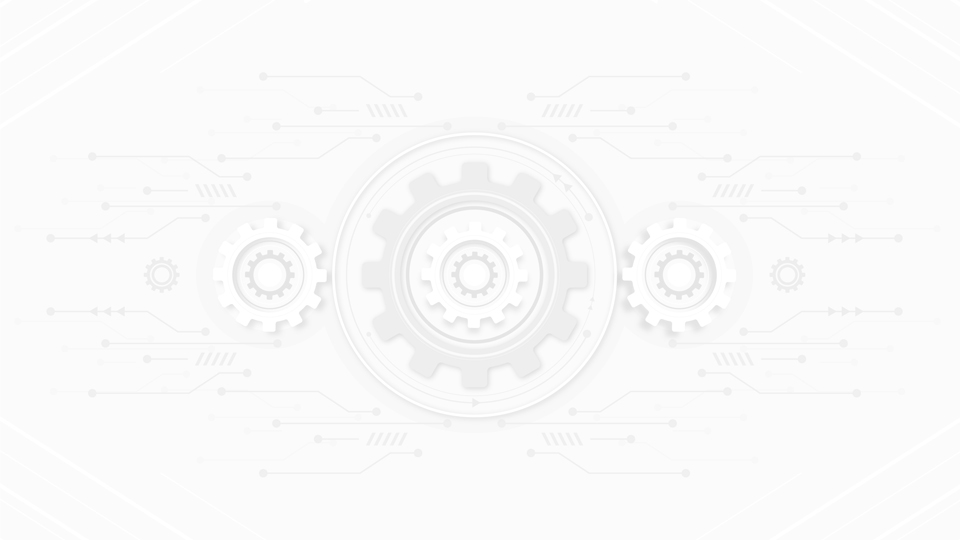 FRESADODE ENGRANAJES
Este tipo de fresado consiste en generar engranajes a través del mecanizado de una pieza. Para este tipo de fresado es necesario utilizar un  cabezal divisor y una herramienta especial que posea la forma o módulo del diente requerido.
Figura 15. Fresado de engranajes
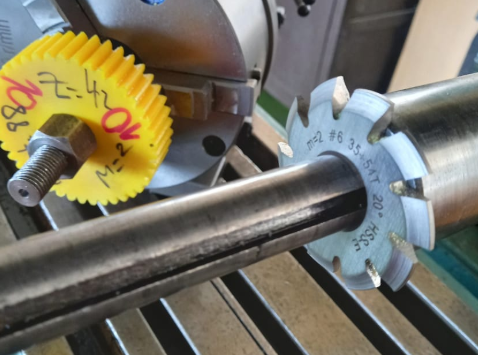 Fuente: Taller Mecánica Industrial - Escuela Industrial Superior de Valparaíso Óscar Gacitúa Basulto.
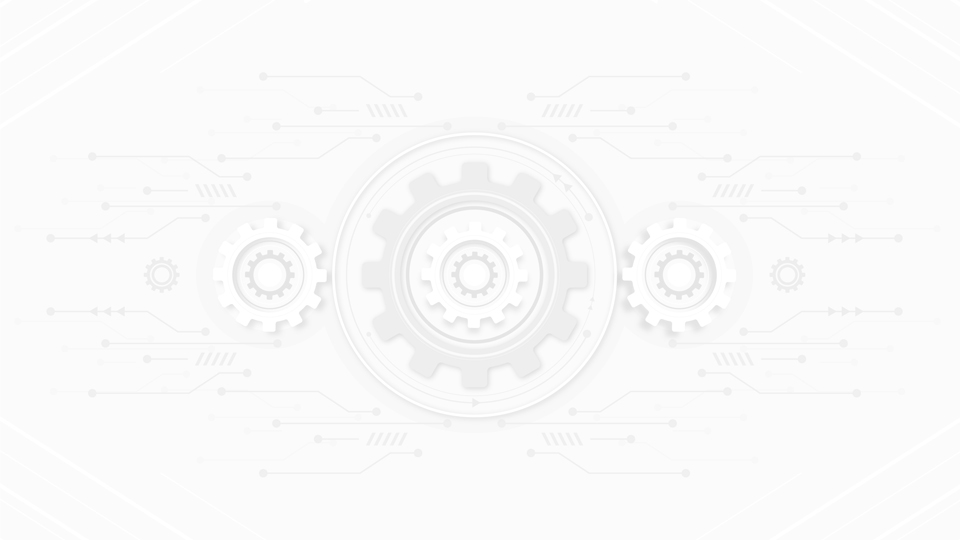 CORTE
Este tipo de fresado consiste en generar un corte utilizando fresas cilíndricas de corte, sierra de cinta o discos de gran diámetro y bajo espesor. Este proceso suele ser el primero en realizarse, ya que permite modificar el material de la pieza a las necesidades del mecanizado que se desea realizar.
Figura 16. Corte
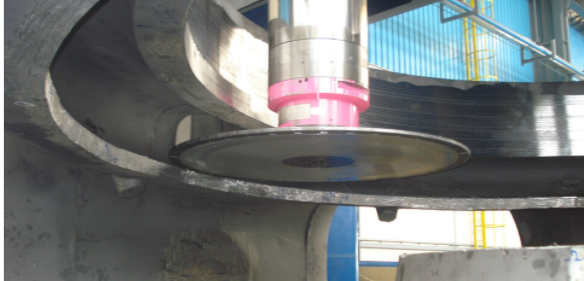 Fuente: WALTER . (s.f.), Operaciones avanzadas de ranurado y tronzado. https://www.walter-tools.com/es-es/pages/default.aspx.
TEMA N°4PARTES Y ACCESORIOS DE UNA FRESADORA UNIVERSAL
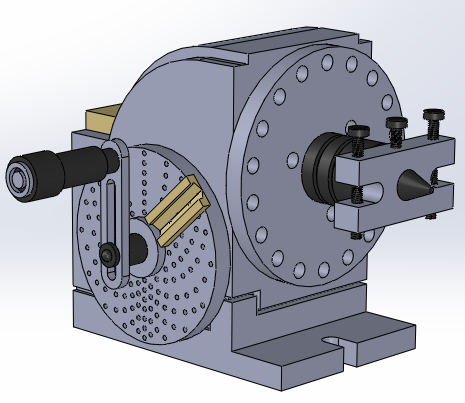 Fuente: Elaboración propia.
PARTESDE UNA FRESADORA UNIVERSAL
Figura 17. Partes de una fresadora universal
Base.
Cuerpo o Columna.
Consola.
Carro transversal.
Mesa.
Eje porta-herramientas.
Puente o torpedo.
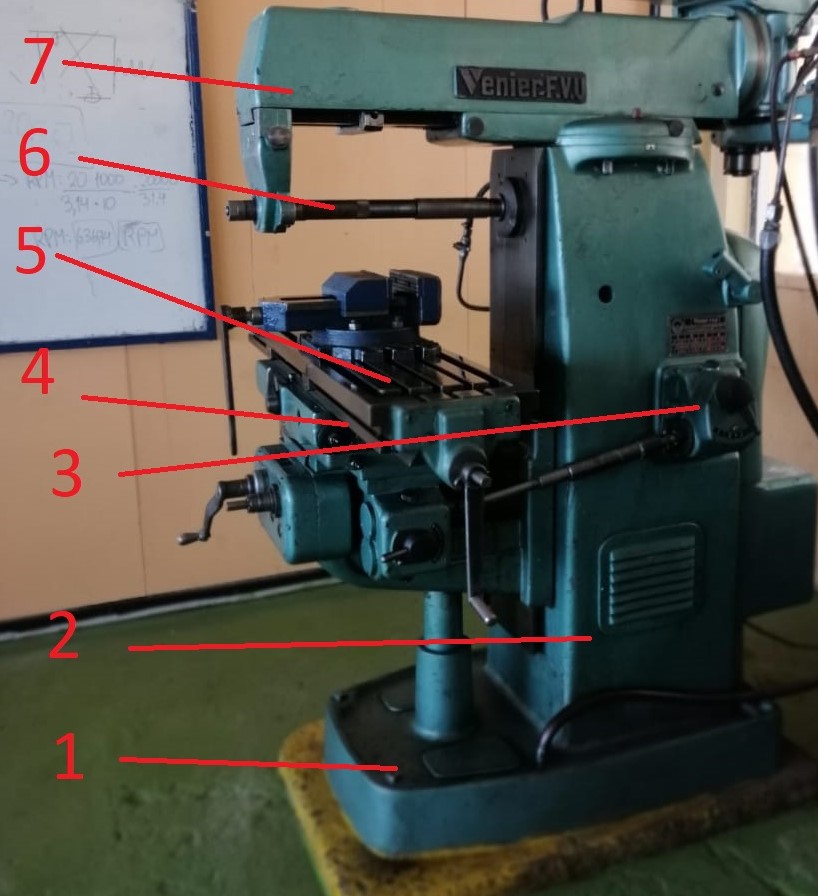 Fuente: Taller Mecánica Industrial - Escuela Industrial Superior de Valparaíso Óscar Gacitúa Basulto.
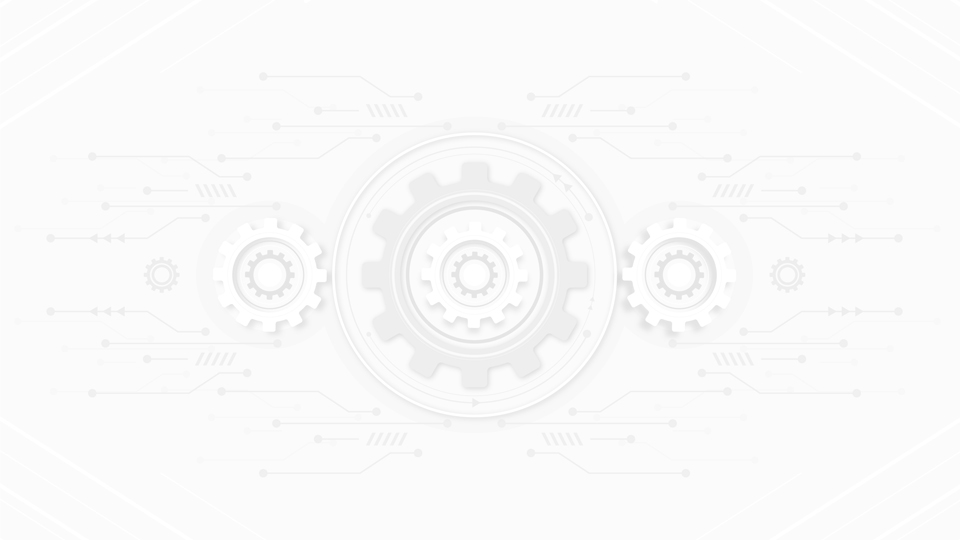 ACCESORIOSDE UNA FRESADORA UNIVERSAL
Figura 18 - Prensa para fresadora
Figura 19 - Cabezal divisor
Figura 20 - Contrapunta
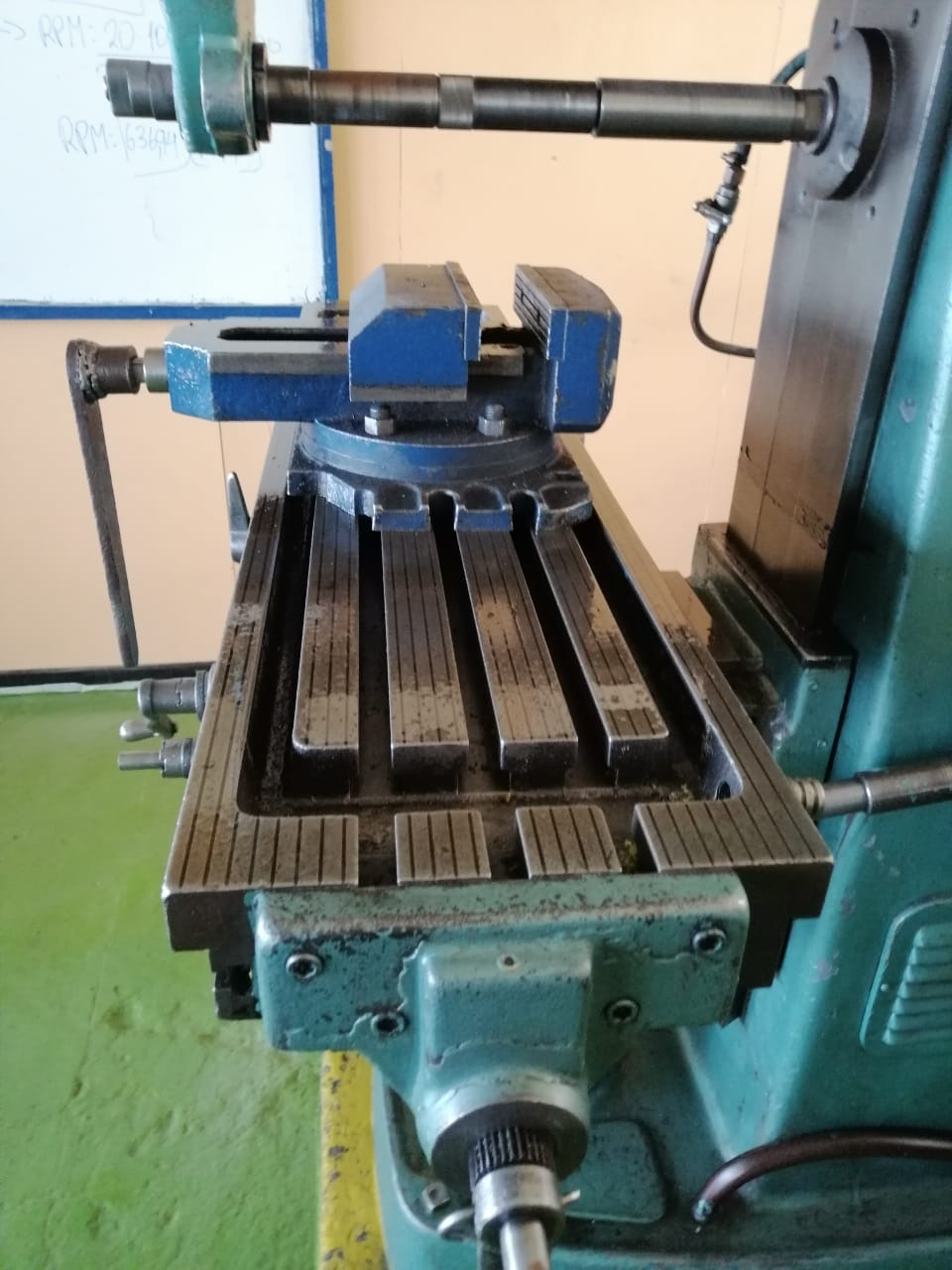 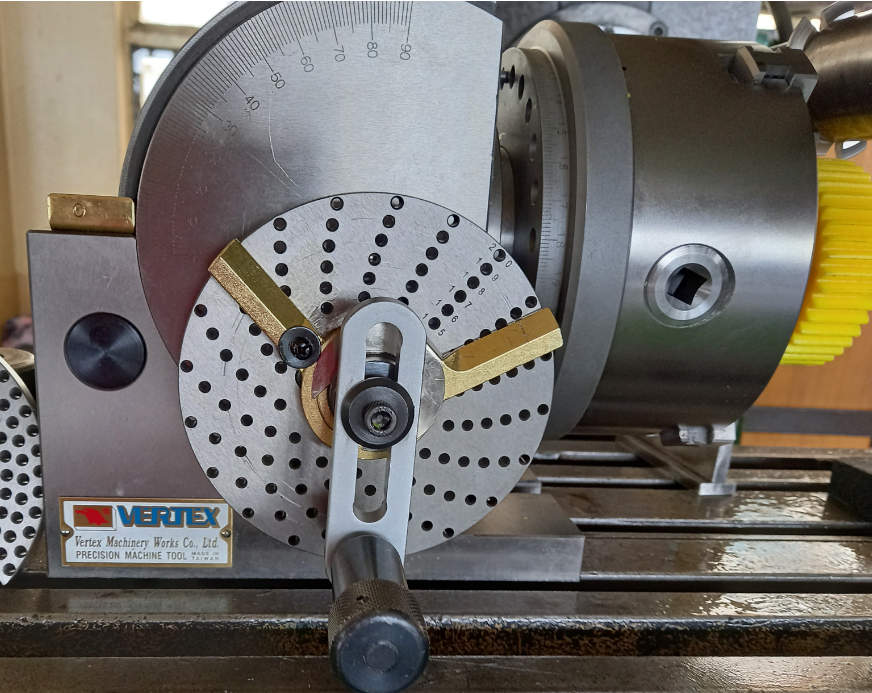 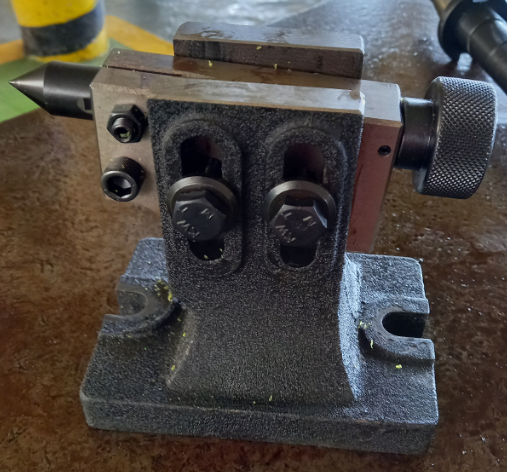 Figura 16. Corte
Fuente: Taller Mecánica Industrial - Escuela Industrial Superior de Valparaíso Óscar Gacitúa Basulto.
Fuente: Taller Mecánica Industrial - Escuela Industrial Superior de Valparaíso Óscar Gacitúa Basulto.
Fuente: Taller Mecánica Industrial - Escuela Industrial Superior de Valparaíso Óscar Gacitúa Basulto.